Womack Army Medical Center
Hospital Education and Staff Development (HESD)
FY 25
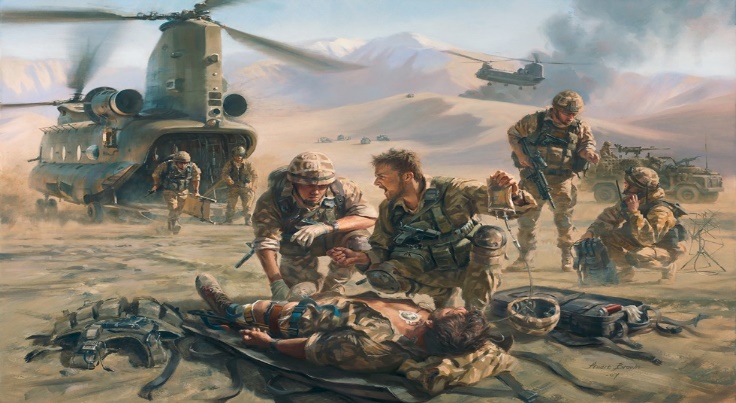 Tactical Combat Casualty Care (TCCC)
14  – 16 Apr 2025 MP
05 –07 May 2025
19 – 21 May 2025
04 – 06 Jun 2025 MP
16 –18 Jun 2025 
09 – 11 July 2025
30 July – 01 Aug 2025 MP
11 – 13 Aug 2025
03 – 05 Sep 2025 MP
24 – 26 Sep 2025
o
01 – 03 Oct 2024
23 – 25 Oct 2024 MP
13 – 15 Nov 2024
18 – 20 Nov 2024 MP
08 – 10 Jan 2025
22 – 24 Jan 2025
11 – 13 Feb 2025 MP 
03 – 05 Mar 2025
17 – 19 Mar 2025 MP
02 – 04 Apr 2025
Training will be held at Taylor Sandri Medical Training Center. 
Please enroll at least two weeks prior to start of course.
MP = Medical Personnel(68W/68C/RN/MD/PA/NP)
All other courses NO experience required
Maximum of 16 Students 
Request an Enrollment Reservation at least two weeks prior to the start of the course. Please EMAIL SFC Porterfield at eric.porterfield2.mil@health.mil